Учителя 1-х классов МОБУ СОШ №82на 2024-2025 уч.г.
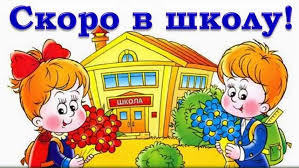 1.Архипова Е.В.2.Долгова С.Е.3.Опрышко Н.Н.4.Чилингарян А.А.
5.Школьникова М.Г.
Приём в 1 классМОБУ СОШ №82с 29 марта 2024г.Начальная школа каб.131 Понедельник, средас 15.00 до 17.00ч